Arts and Culture Studio
Concept Video
‹#›
Value Proposition
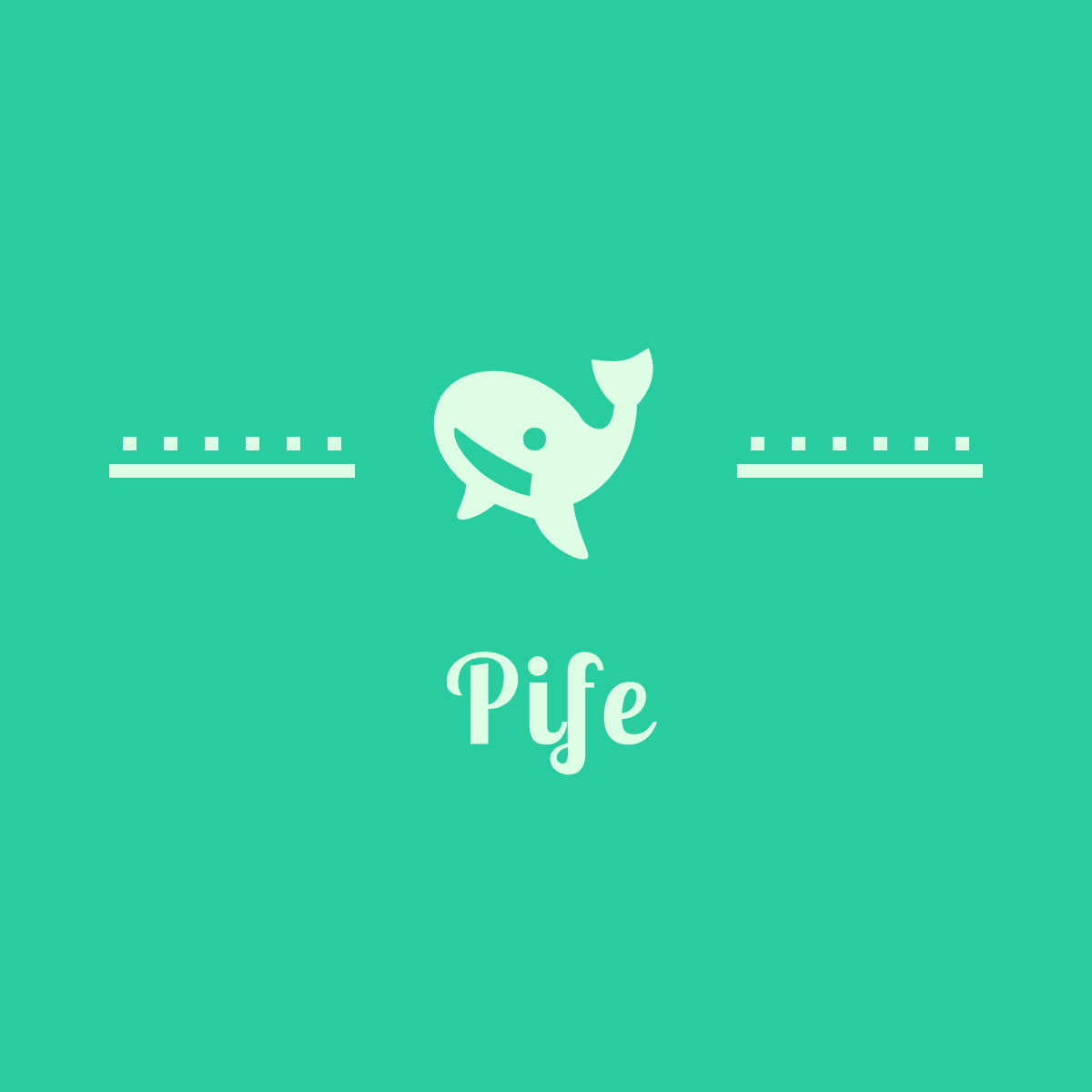 “Always have a friend to practice with!”
‹#›
Problem
Solution
Motivate practice with a digital pet whose happiness depends on how much its user practices

Utilize reward systems for practice time - rewards include trophies, accessories and games

Facilitate collaboration & interaction with other musicians and their digital pets
Musicians feel as if they have nothing to practice for and no one to practice with, which leads to a lack of motivation to practice
‹#›
Three Tasks
Simple:
	I want to feel motivated to start practicing today

Moderate:
	I want to perform in front of other people

Complex:
	I want to align my practice schedule with other collaborators’ schedules
‹#›
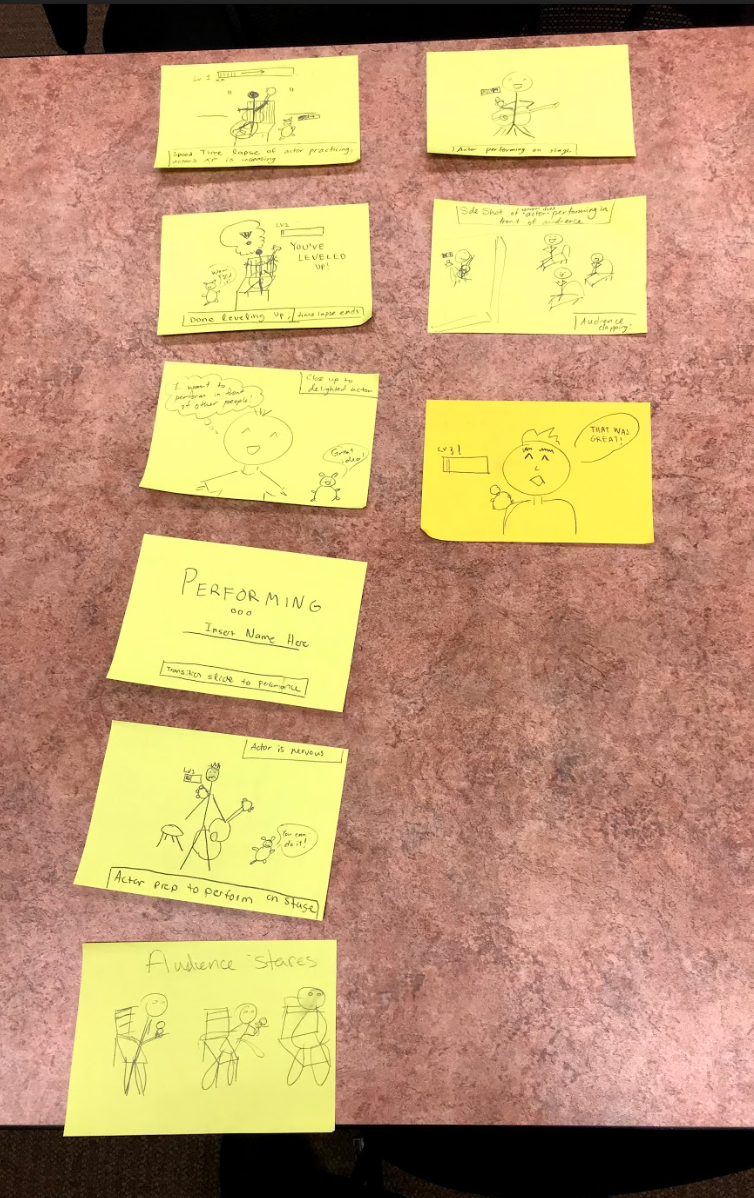 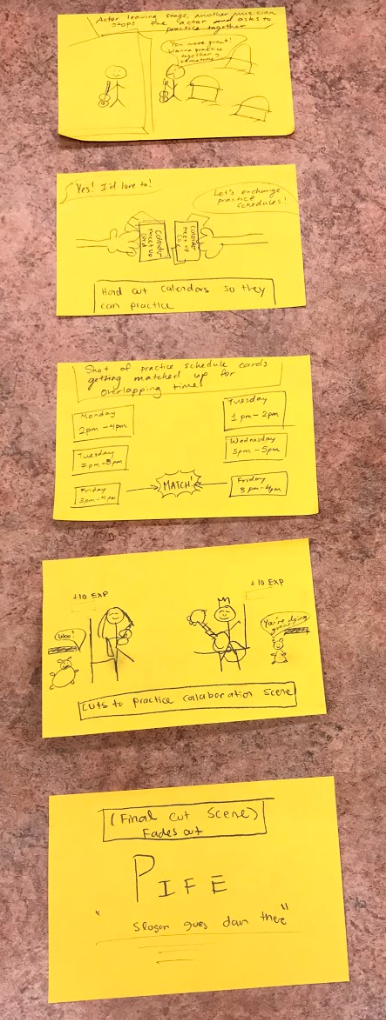 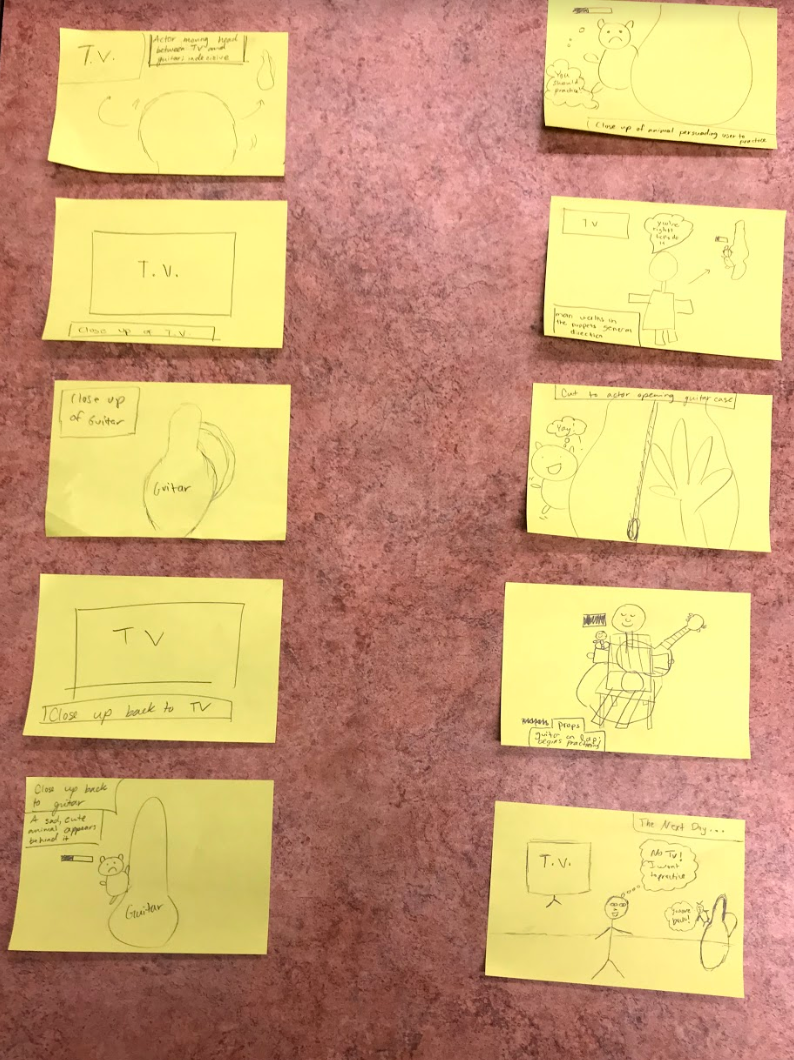 Storyboarding Process...
‹#›
Concept Video
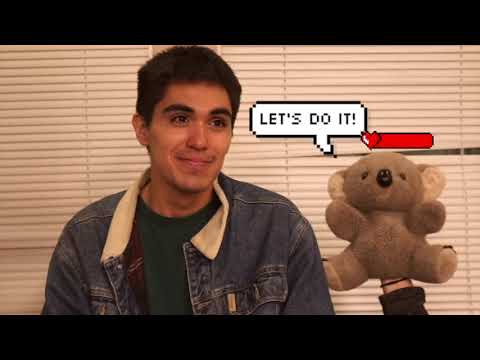 ‹#›